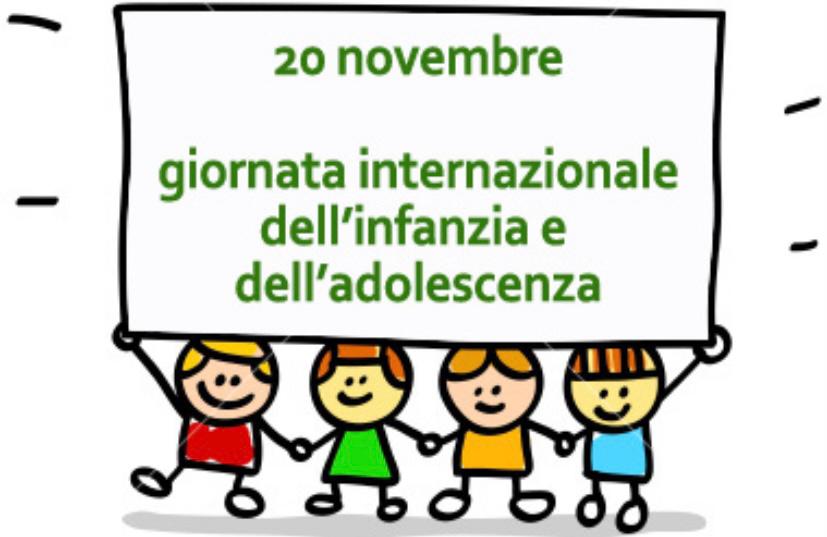 3^A Capoluogo CENNAMO-DI PALMA
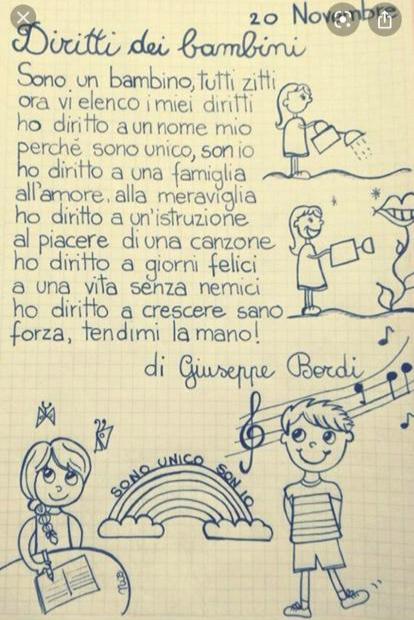 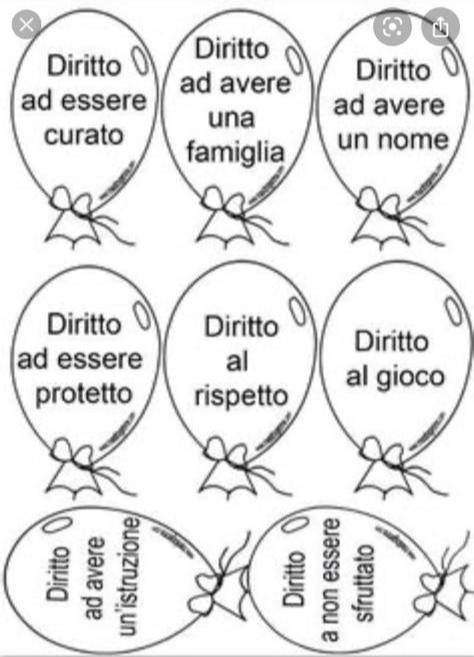 RICOPIA  SUL QUADERNO E COLORA
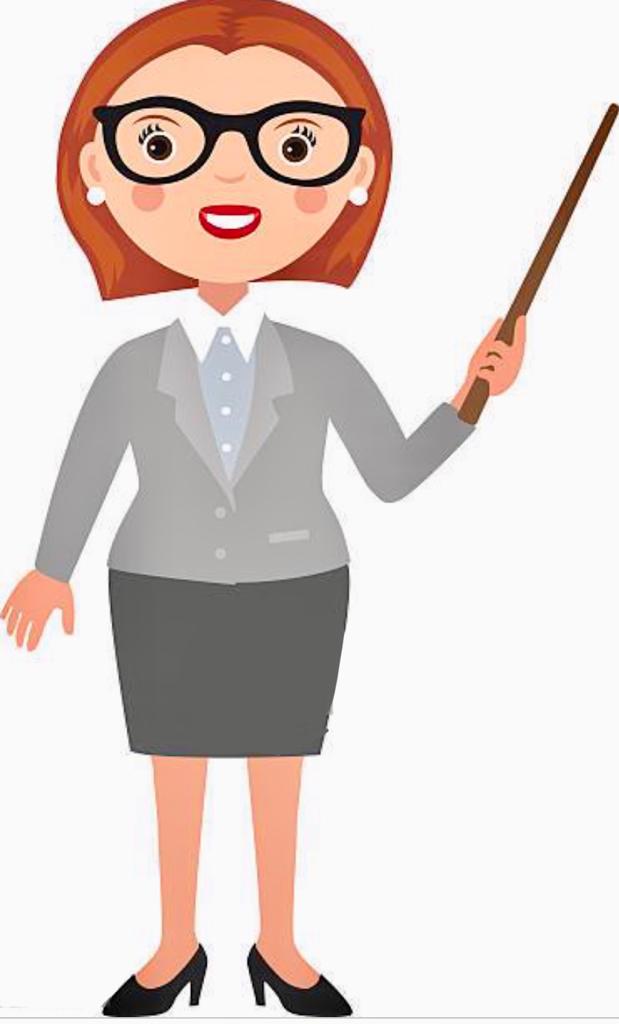 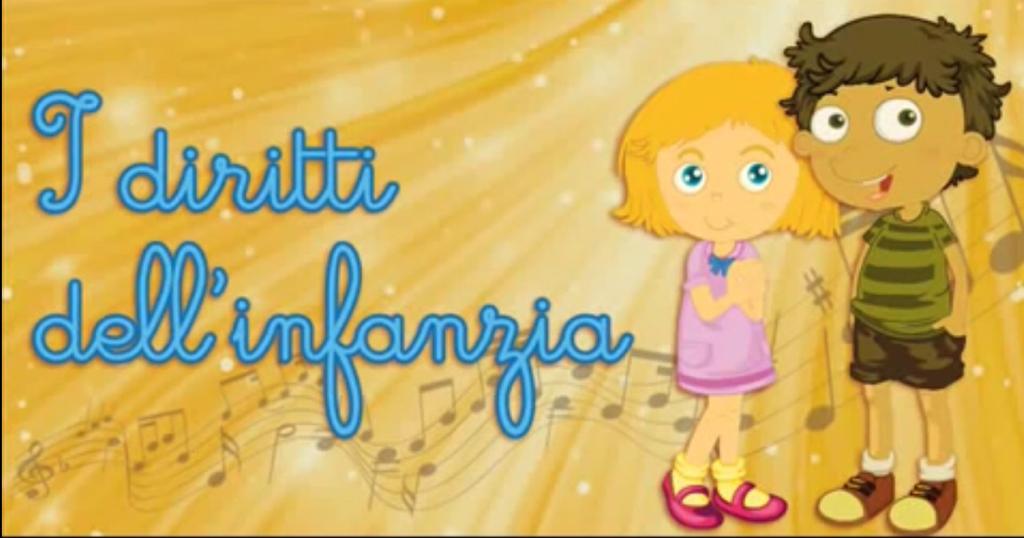 Ascolta 
https://youtu.be/b5Ll1fuRWFE